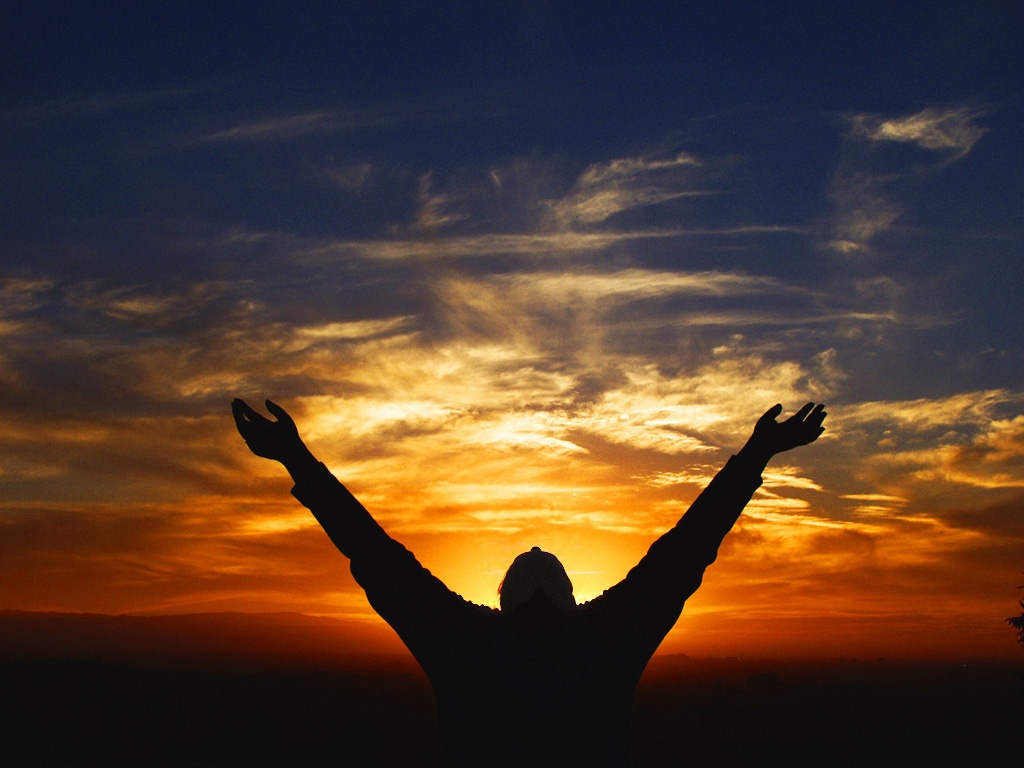 Planning & Leading Effective Worship Services
Pastor Josué Feliciano
Chesapeake Conference
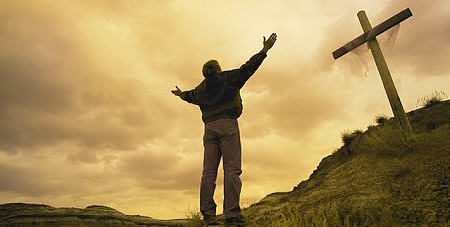 What is Worship?
Worship is an encounter with God
Christ’s Word on Worship
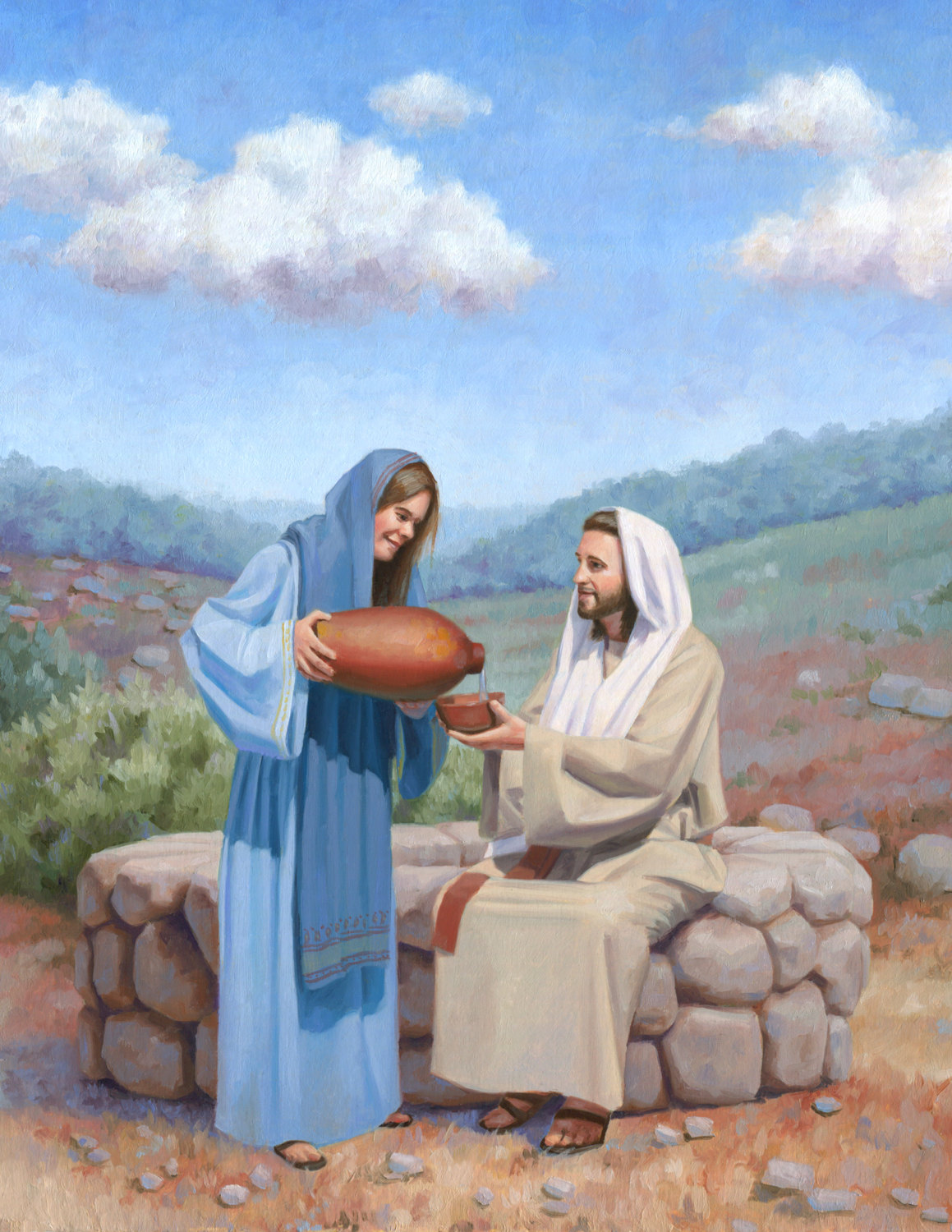 “You Samaritans worship what you do not know; we worship what we do know, for salvation is from the Jews. Yet a time is coming and has now come when the true worshipers will worship the Father in the Spirit and in truth, for they are the kind of worshipers the Father seeks. God is spirit, and his worshipers must worship in the Spirit and in truth.”” John 4:22-24
“You hypocrites! Isaiah was right when he prophesied about you: “ ‘These people honor me with their lips, but their hearts are far from me. They worship me in vain; their teachings are merely human rules.’ ” Matthew 15:7-9 NIV
What does Jesus tell us that impacts planning Worship?
Four Learning Styles to Plan for Worship
Auditory - importance of hearing truth (informative)
Kinesthetic - wants to feel the worship (experience)
Visual - looking for something to visualize (spatial)
Musical - impacted by good music as ministry
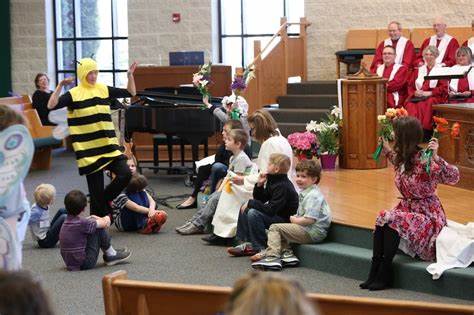 What are the important principles to Worship?
Understanding your Audience
Music that prepares for Worship
Setting the tempo and tone for Worship
Ways of helping others get involved in Worship
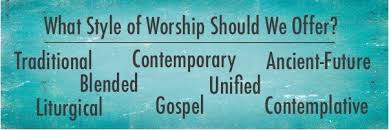 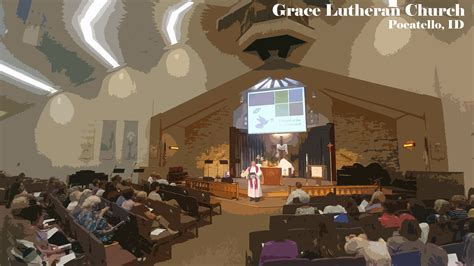 Understanding your Audience
Who is your Audience?
What is the age of the majority of your audience?
What are their needs of the culture of that church or group?
What are the composition of the families?
What is the occasion for the worship engagement?
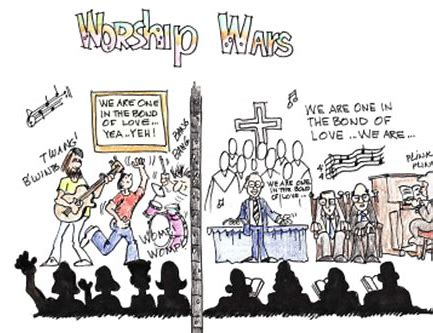 What could be some sources to help you find out information about the audience?
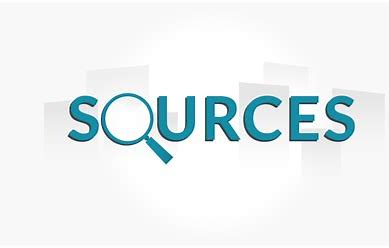 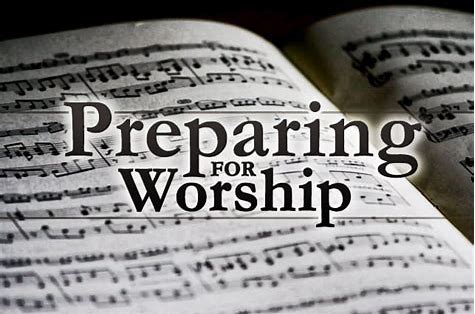 Music that prepares for Worship
“Music forms a part of God’s worship in the courts above, and we should endeavor, in our songs of praise, to approach as nearly as possible to the harmony of the heavenly choirs. The proper training of the voice is an important feature in education, and should not be neglected. Singing, as a part of religious service, is as much an act of worship as is prayer. The heart must feel the spirit of the song, to give it right expression. ”
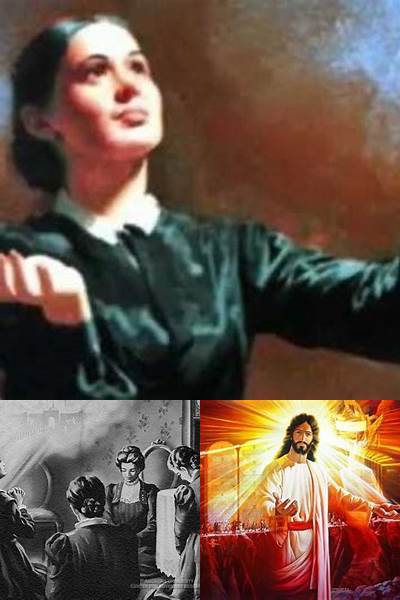 Christian Education, p.62
How to make the most of Music
Tie the songs to the theme of Worship
Use the more energetic songs at the beginning
Arrange the songs flow from higher to lower energy
This allows people’s attention to be focused on God and listening for the message from God
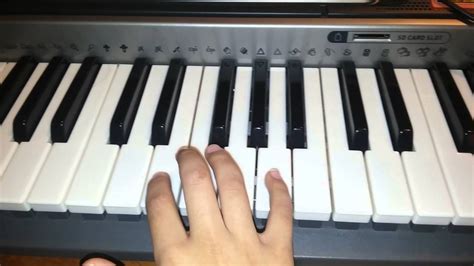 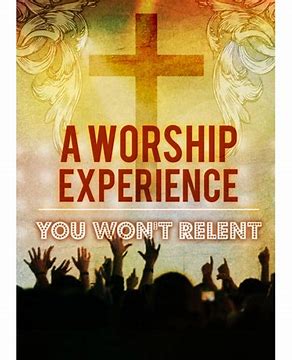 How has music helped your worship experience?
Setting the tempo and tone for Worship
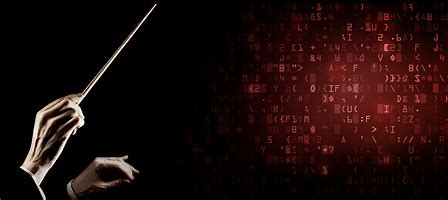 Setting the Tempo & Tone
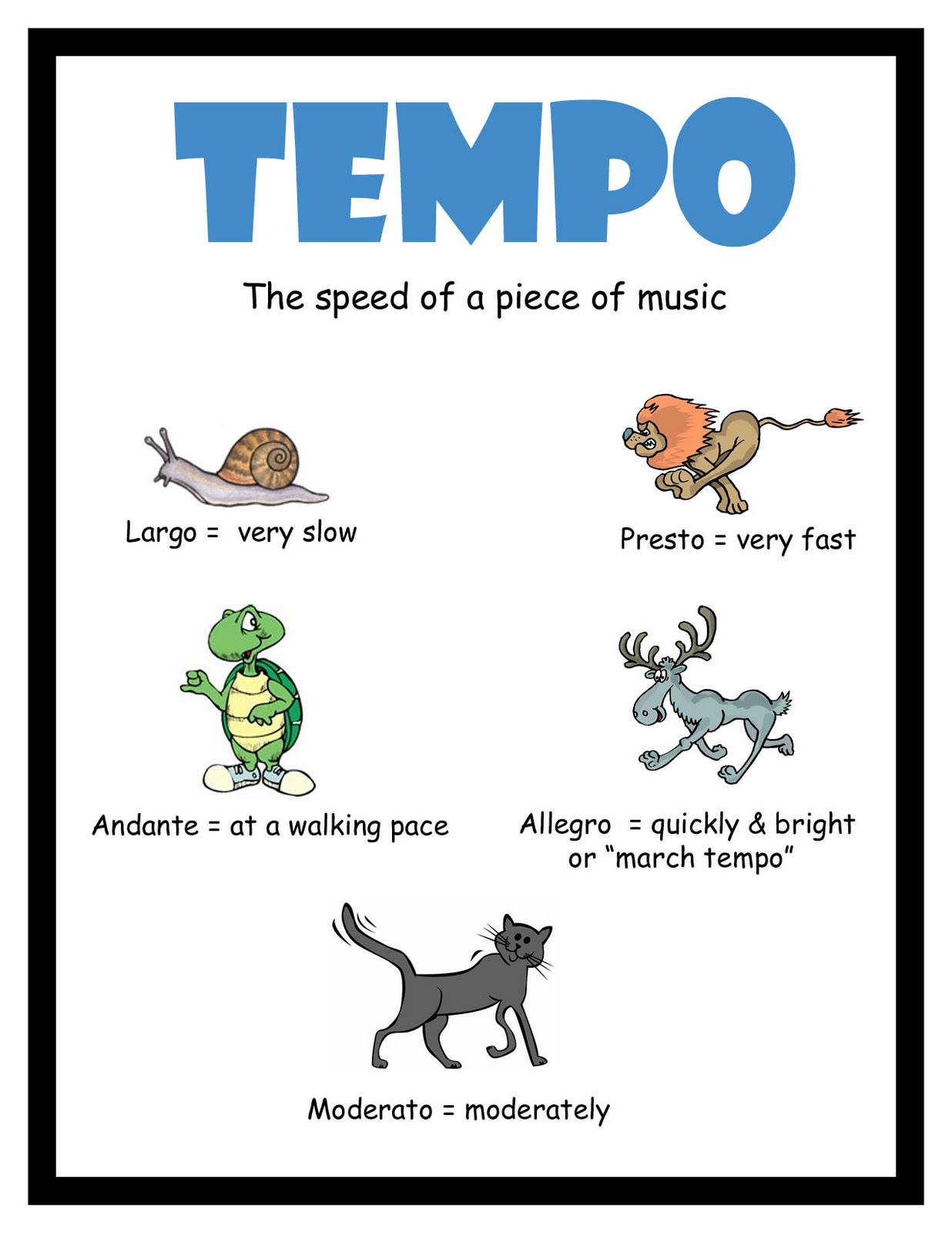 Important to keep in mind your audience and setting
Start with questions that help people want to belong
Reward participation when volunteers needed
Recognize and appreciate people for sharing their talents
What would be some questions that would encourage participation?
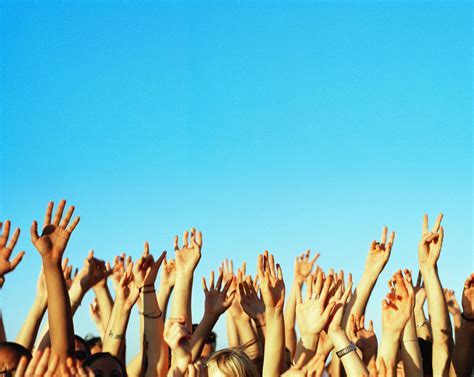 Ways of helping others get involved in Worship
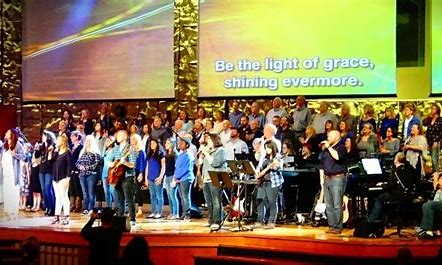 Practical Ways of getting involvement
Announcements - Seek assistance with Fun things 
Call outs - Who is here from Wilmington Church?
Invitations to have them share - Open Mic/Testimony
Participation in an object lesson, like 
	acting out or  a learning experiment
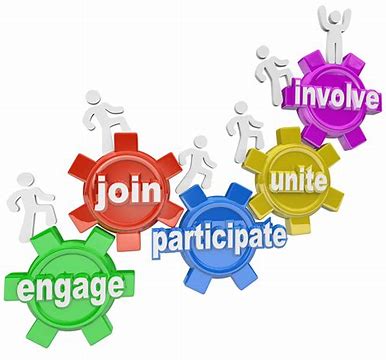 What are other creative way to get people involved in Worship?
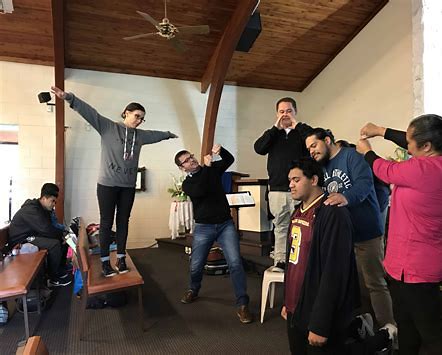 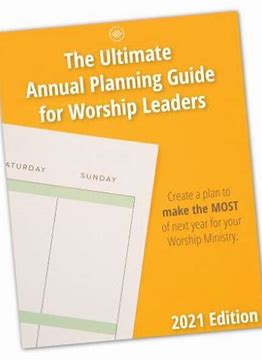 Who are good people to help you plan for Worship?
Questions
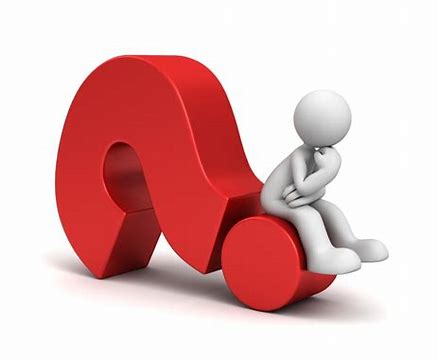